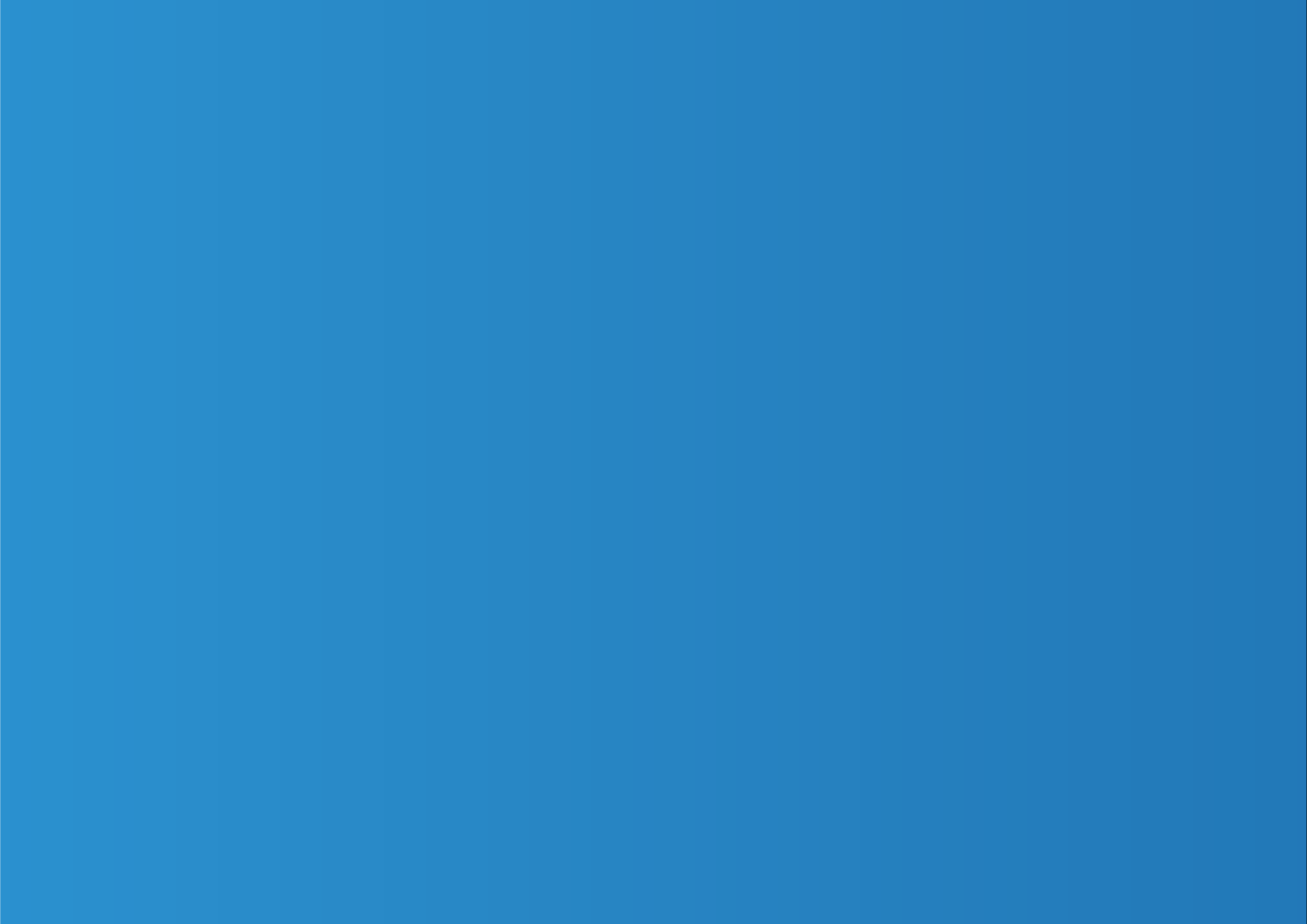 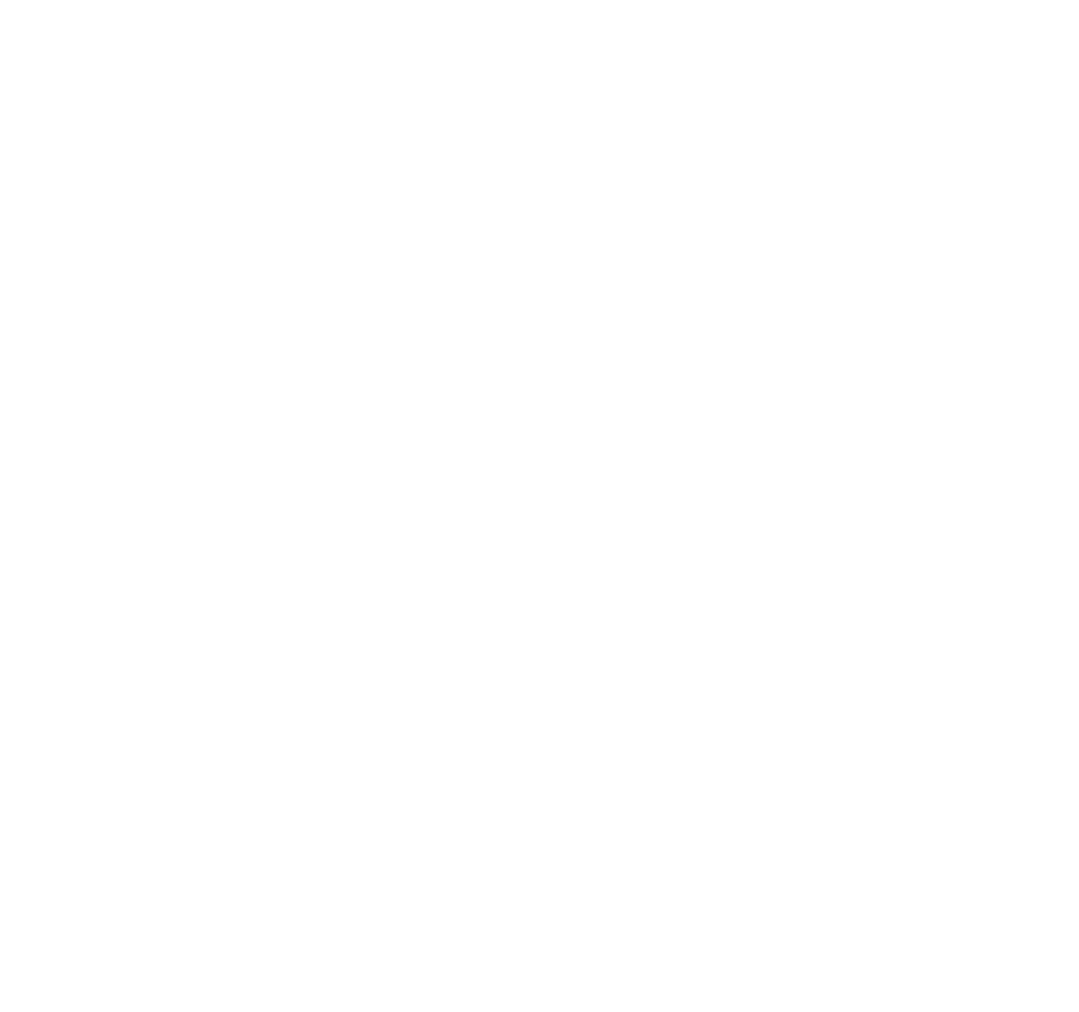 Doc Champa
Solidarité et Santé LAOS
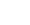 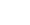 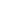 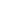 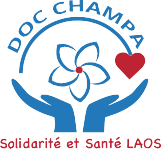 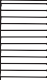 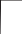 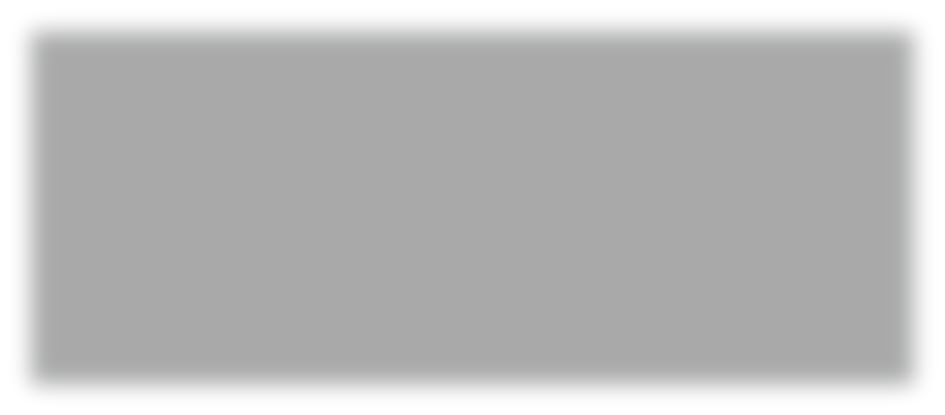 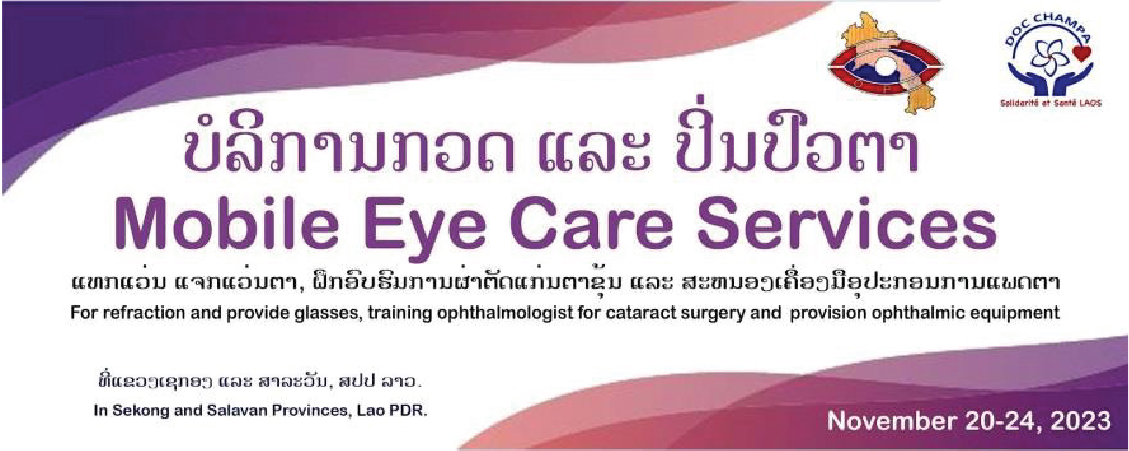 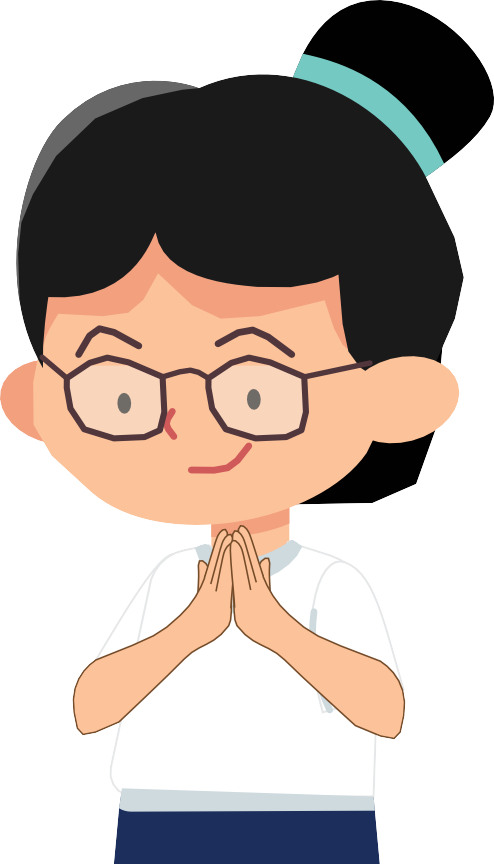 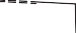 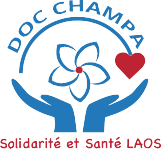 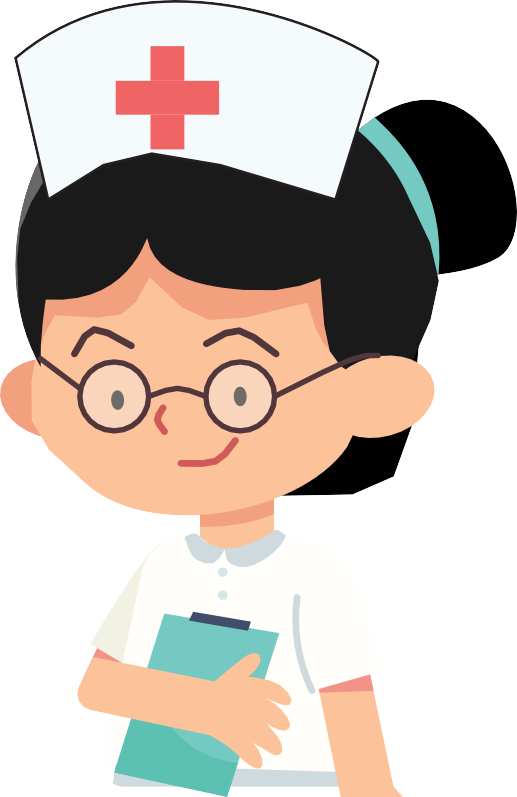 How you’ve helped us in 2023
“ Association Doc Champa exists to make an impact in Laos. We have been working all the year to improve access to equitable eye healthcare in Laos ”
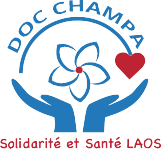 SEKONG & SALAVAN Provinces, Lao PDR.
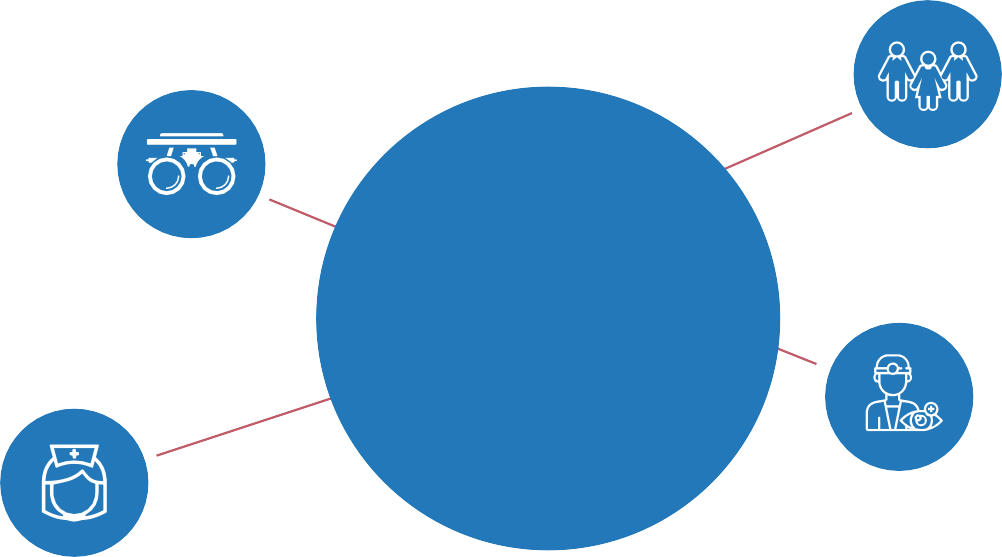 600,000 People
Optometrists 0
FACTS
5 General Doctors
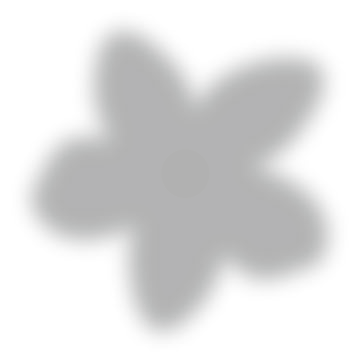 2 Ophthalmologists
Nurses 37
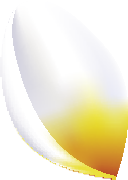 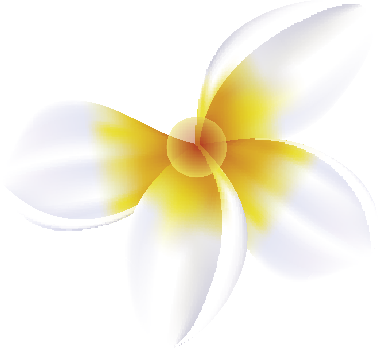 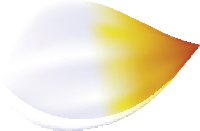 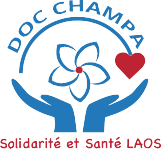 OUR IMPACT
Vision test, diagnosis  1478
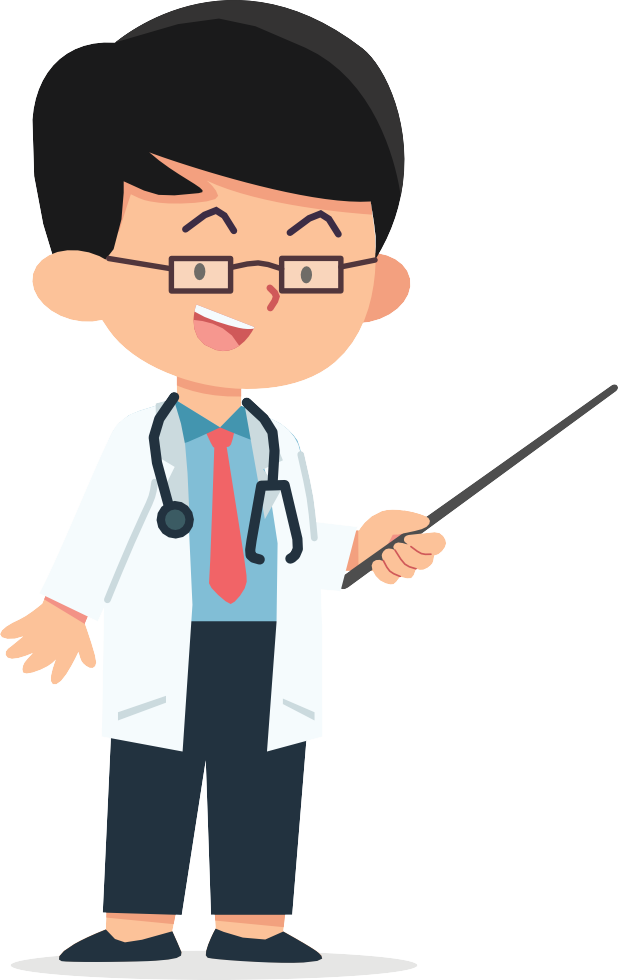 Provided glasses  1115
In the 2 provincial
hospitals of Sekong & Salavan (Lao PDR) and 10
surrounded villages & schools
Cataract surgeries  97
Surgery
Other surgeries  12
Educational supplies

More than 800 books and supplies distributed in the schools
D	O	C
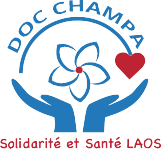 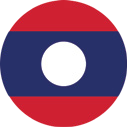 Lao	27
C	H	A	M	P	A
D	O	C	C	H A
D O C C H A M P A
TEAM
35 MEMBERS
D O C C H A M P A
D O C C H A M P A
D O C C H A M P A
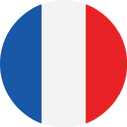 French	8
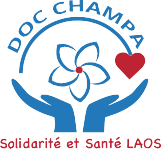 41 Individuals
3 continents
DONORS
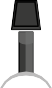 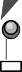 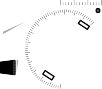 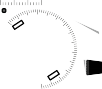 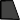 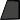 6 countries
6 Companies & Institution
(WHG / OECD, Horus Pharma, BVI Medical,
Laboratoire Théa, Medico-Lions Club, Abioz technologies)
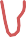 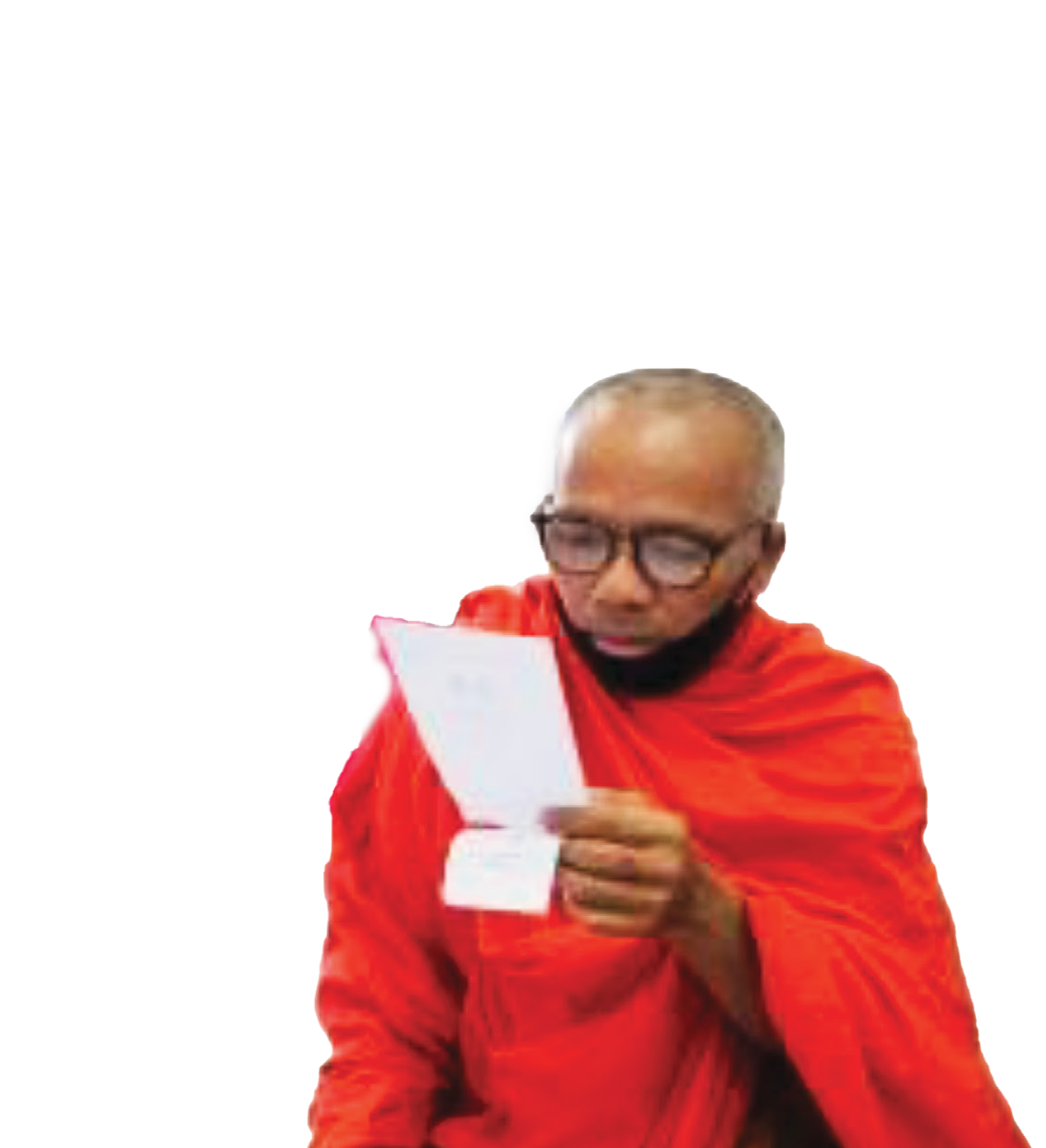 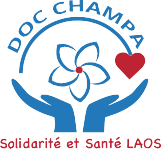 Manifestement, une incroyable réussite ...
et beaucoup de bonheur apporté aux personnes
que vous avez soignées ! Bravo à l'équipe !
”
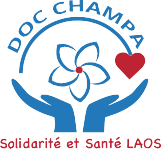 it’s incredible to see the impact your effortsare driving.	”
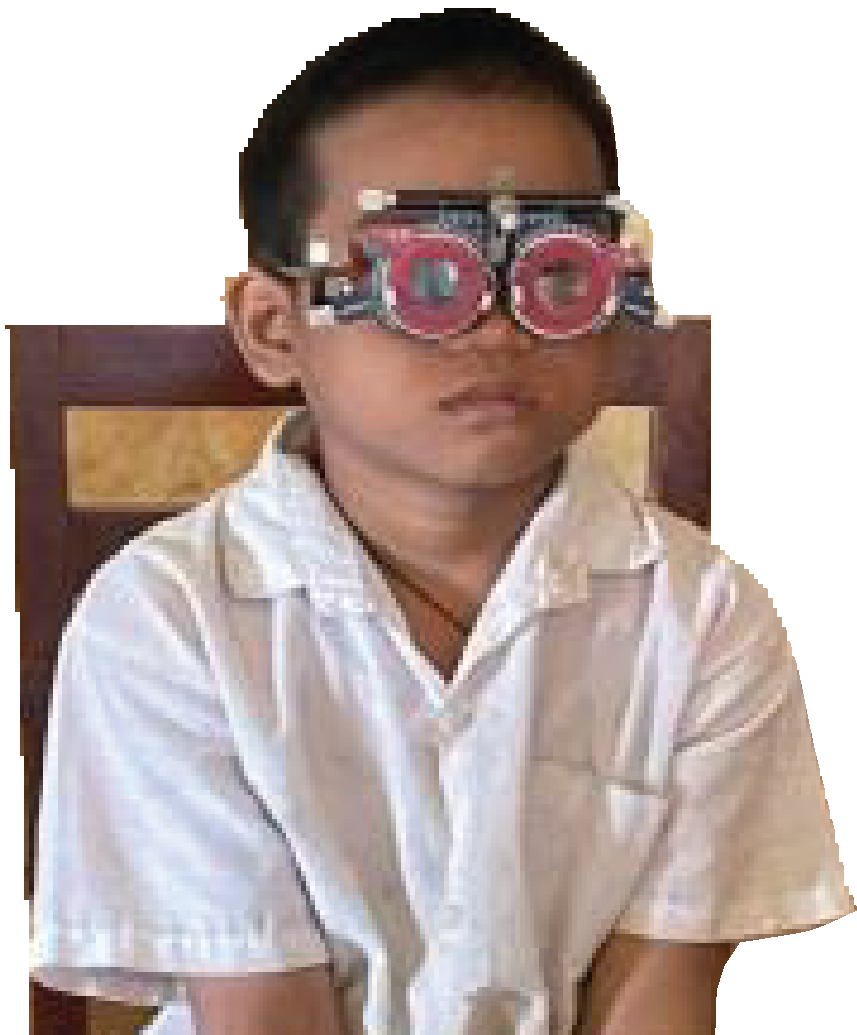 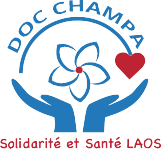 « What could be more gratifying than restoring sight to those who have lost it?"
« I'm particularly impressed by the number of villagers
	
who have benefited from the "MOBILE CARE EYE CARE"
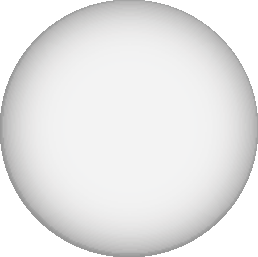 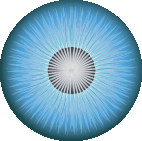 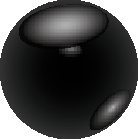 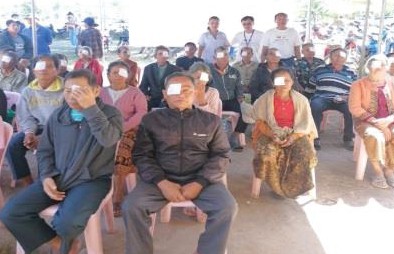 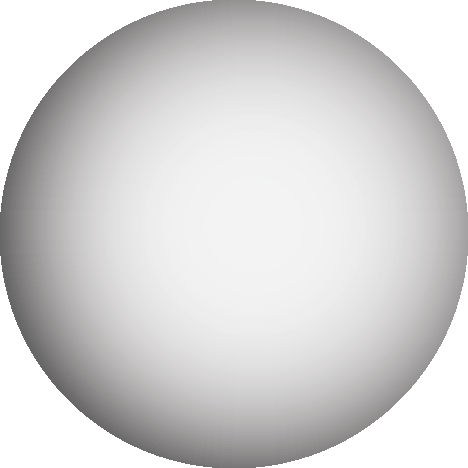 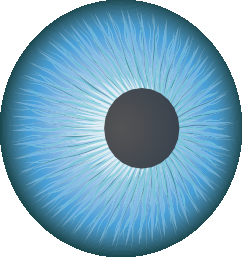 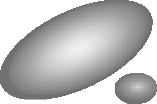 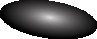 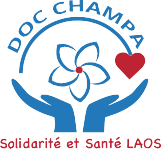 who needed you, to recover their eyesight!	”
Well done for changing the lives of all these patients,
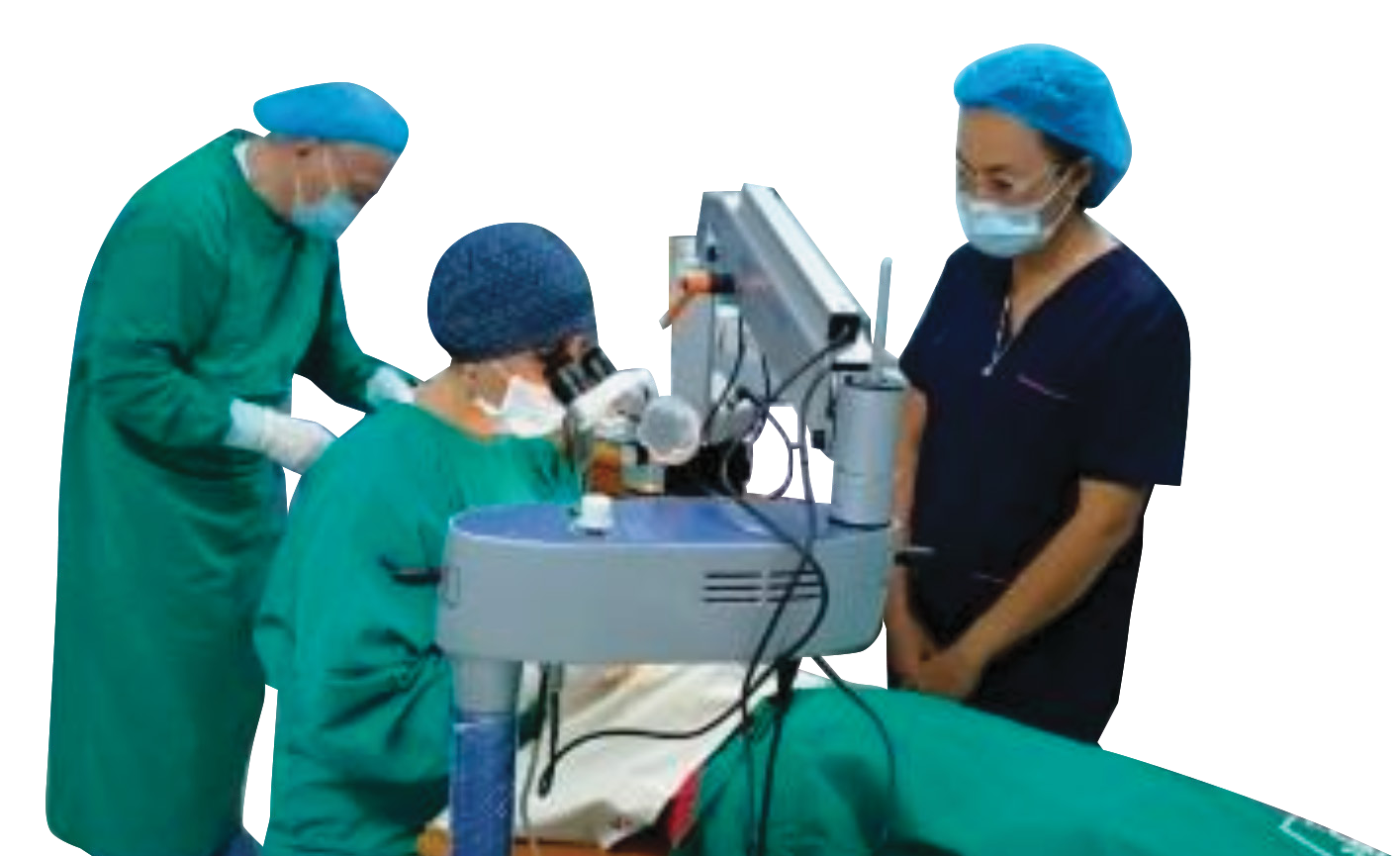 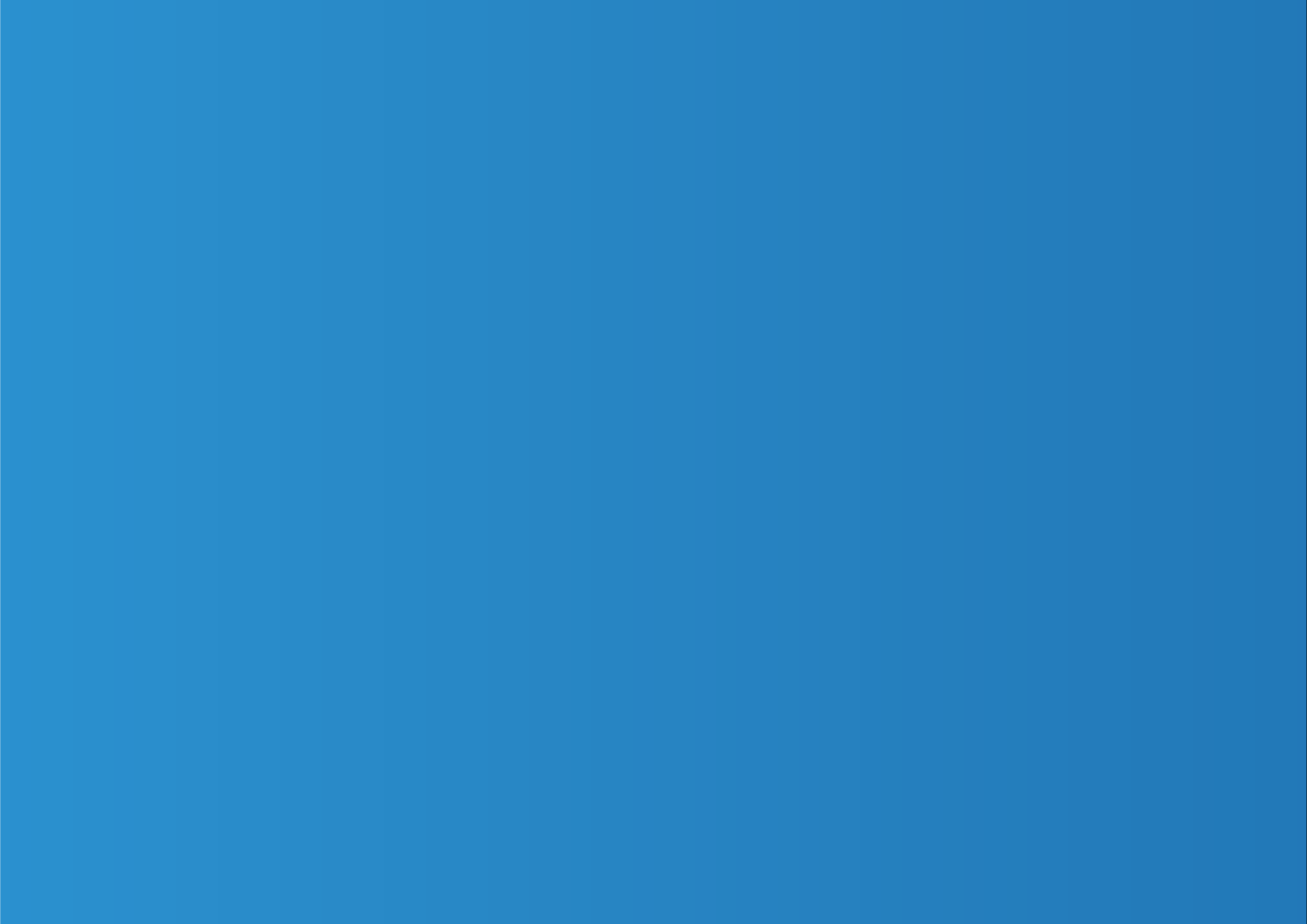 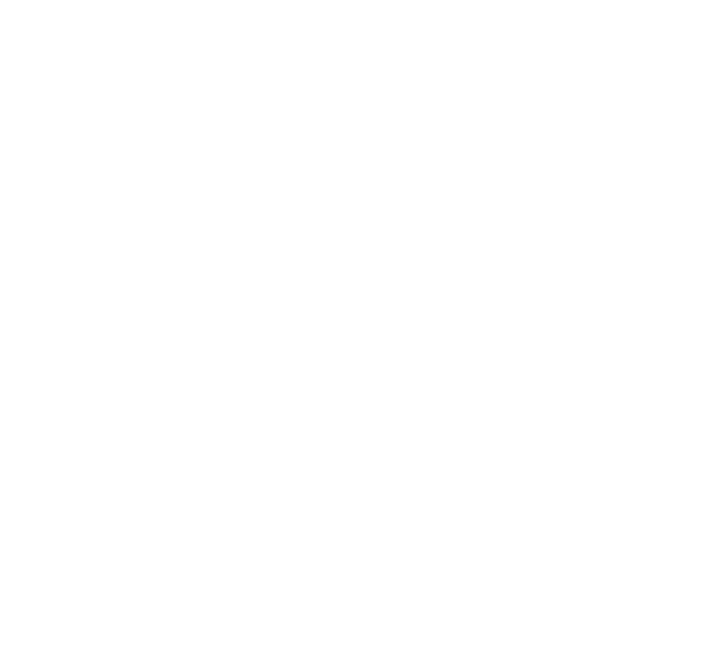 Associationdocchampa@gmail.com
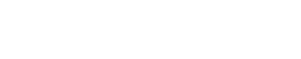 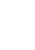 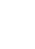 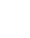 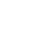